Efecto tóxico del veneno de víboras
Ariadna Rodríguez Vargas
MD, Ms.C.
Grupo de Investigación en Proteínas – UN / arlrodriguezva@unal.edu.co
Influjo de la composición
Rica composición proteica

Sitios de acción diferentes en el organismo: multienvenenamiento
Clasificación de familias proteicas
Cantidad de aminoácidos y actividad biológica

Fosfolipasas A2 (PLA2)
Metaloproteasas (SVMP)
Serinoproteasas (SVSP)

Componen 50-60%
Dolor, alteración de la coagulación
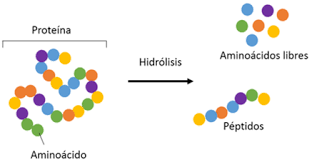 Tipo de veneno
Veneno hemo-cito-tóxico
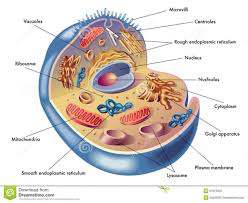 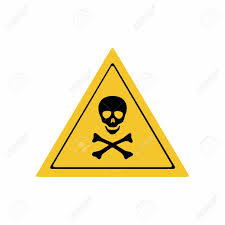 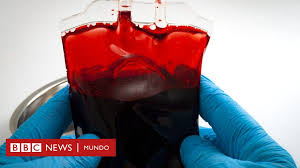 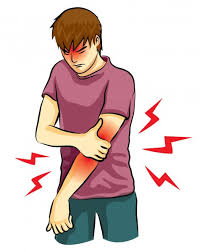 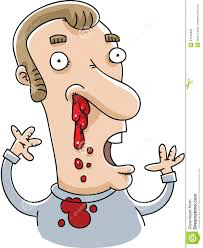 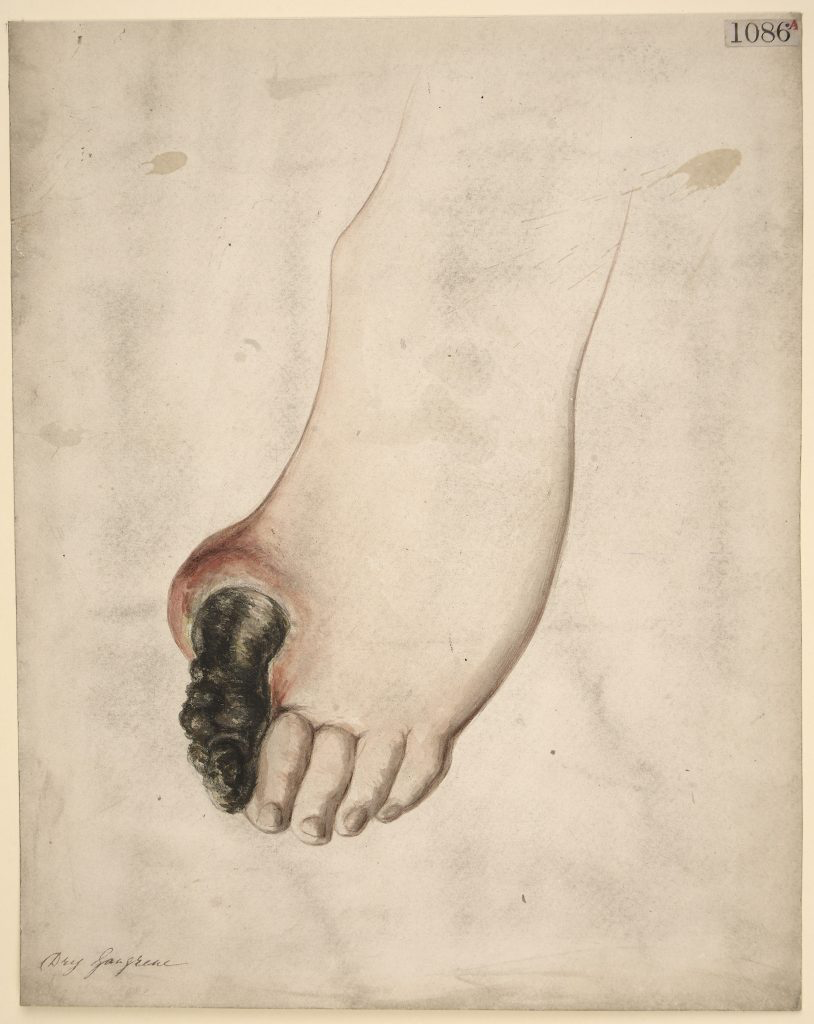 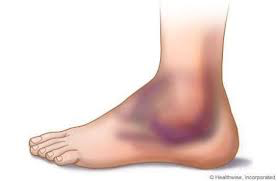 Vásquez-Restrepo (2013) En Guía de las serpientes del Valle de Aburrá  (pp. 112–114). Editorial CES
Factores que influyen en la aparición de síntomas
Cantidad de veneno en sangre
Especie de serpiente – Edad – Sitio de procedencia
Sitio de la mordedura
Estado de salud del afectado
Promedio de aparición de 2 horas
Galizio, et al (2018) Journal of Proteomics;186:56–70 / Gibbs, et al (2011) Journal of Proteomics;74(10):2169–2179 / Vásquez-Restrepo (2013) En Guía de las serpientes del Valle de Aburrá  (pp. 112–114). Editorial CES
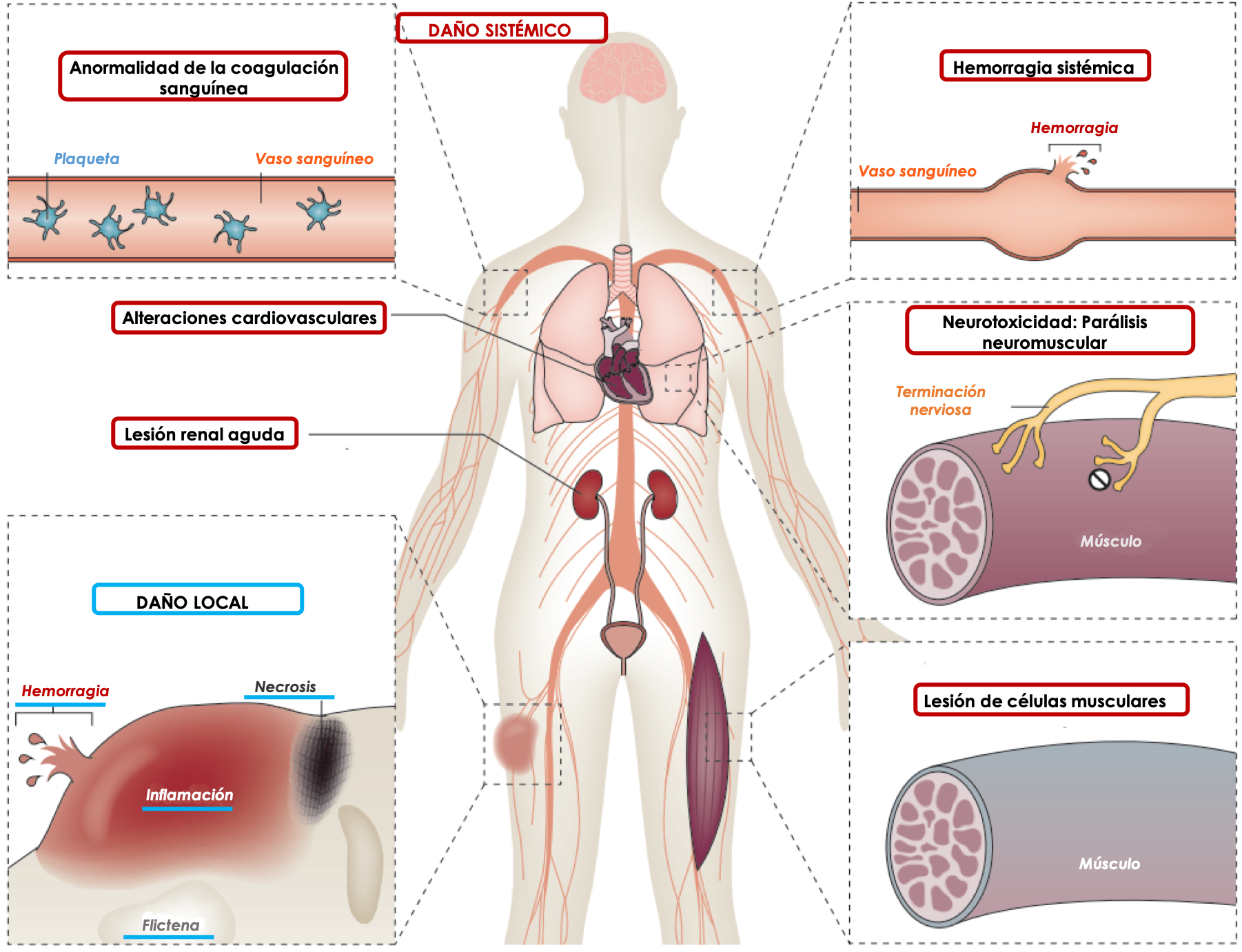 Efectos fisiopatológicos
Gutiérrez, et al (2017) Nature Reviews. Disease Primers;3:1–20
Teléfono (57-1) 220 77 00